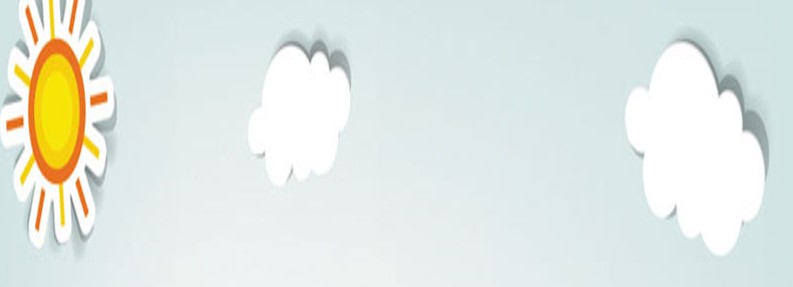 Unit6
Keep our city clean
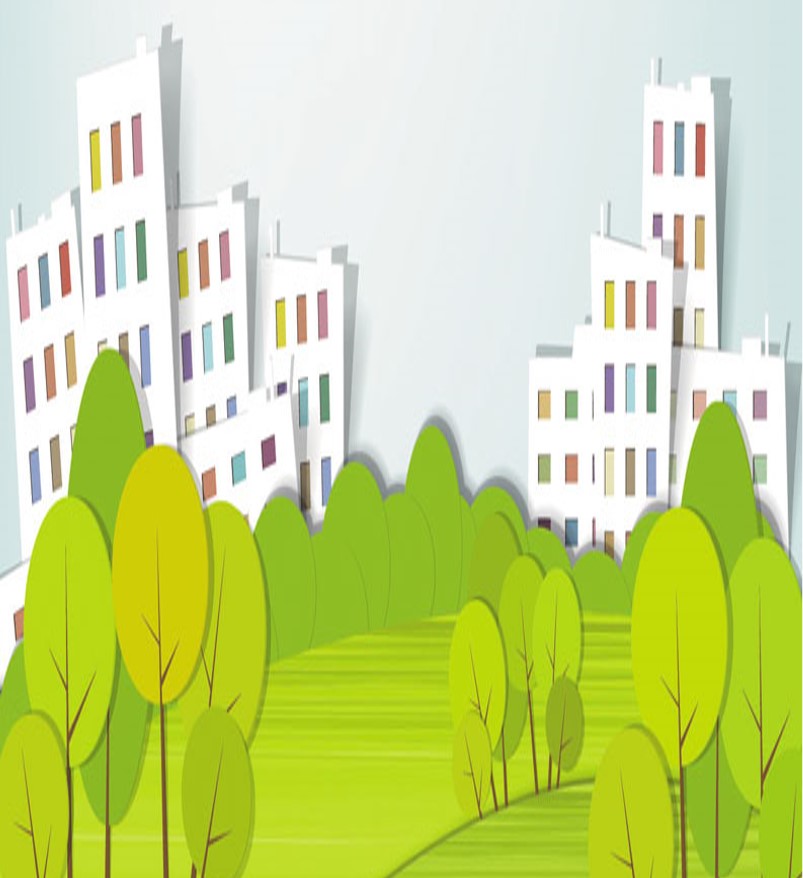 WWW.PPT818.COM
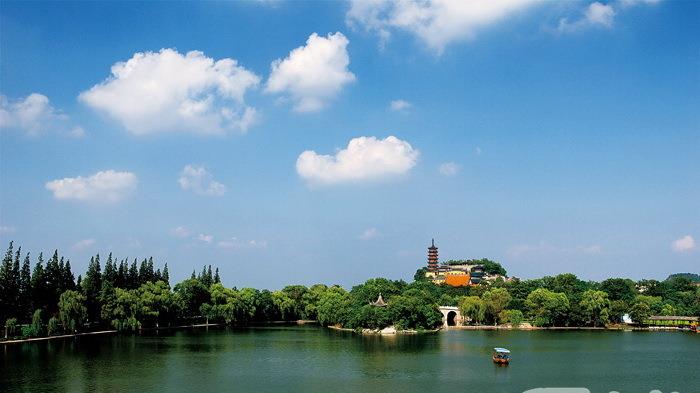 clean 干净的
Keep our city clean!
保持我们的城市整洁
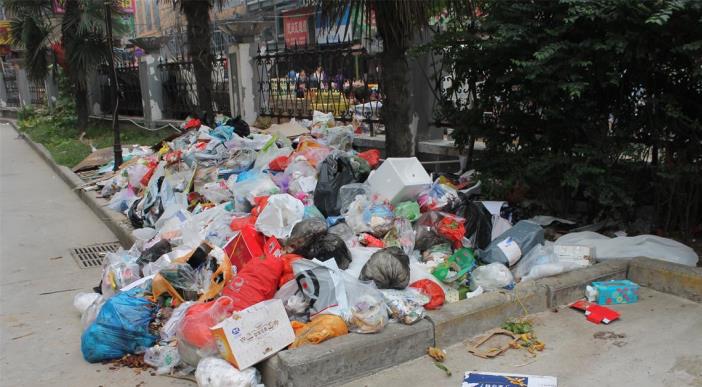 dirty and messy
      又脏又乱
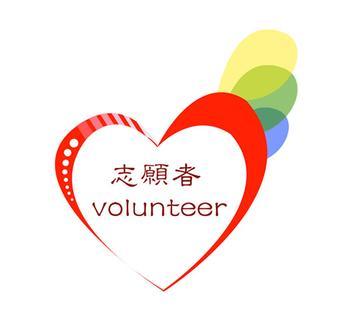 Would you like to be a volunteer to keep our city clean?

    你愿意做个志愿者去保持我们城市整洁吗？
Task3
完成倡议书发出倡议
提出解决问题的建议
Task1
了解城市污染的现状
Task2
Task1
了解城市污染的现状
Watch and choose: What makes our city dirty？
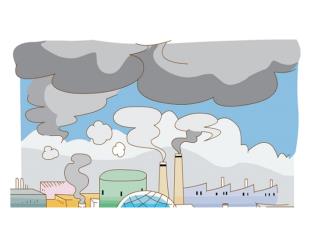 A
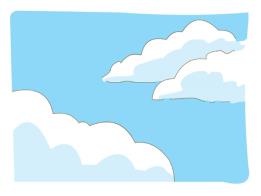 B
clouds
smoke
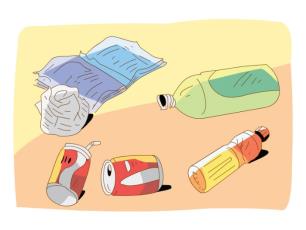 C
D
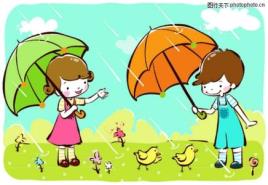 rubbish
rain
Task1
了解城市污染的现状
Watch and choose: What makes our city dirty？
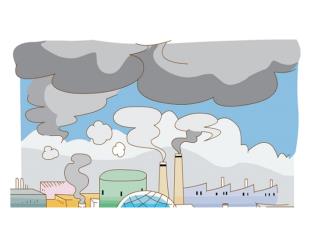 A
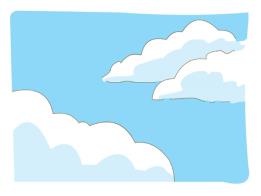 B
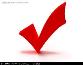 clouds
烟雾
smoke
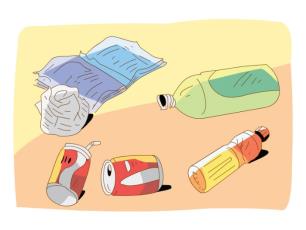 C
D
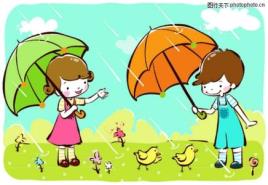 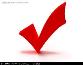 垃圾
rain
rubbish
Read and find.细读课文，找出污染的具体危害,读一读。
factory 
工厂（单数）
chair
Smoke from _______ makes ________ dirty.

Black smoke from _______ makes _______ dirty, too.

Rubbish makes ___________ messy and dirty.

Rubbish in the _________ makes ___________ dead.
cars
the air
空气
the air
factories
the streets
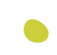 head
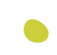 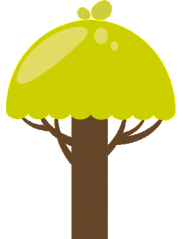 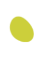 the fish
river
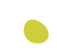 死的
Read and find.细读课文，找出污染的具体危害。
Smoke from _______ makes ________ dirty.

Black smoke from _______ makes _______ dirty, too.

Rubbish makes ___________ messy and dirty.

Rubbish in the _________ makes ___________ dead.
cars
the air
the air
factories
the streets
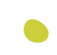 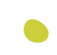 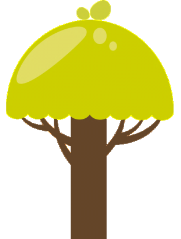 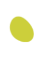 the fish
river
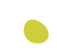 Do you know anything about the city pollution?
你对城市污染有所了解了吗？
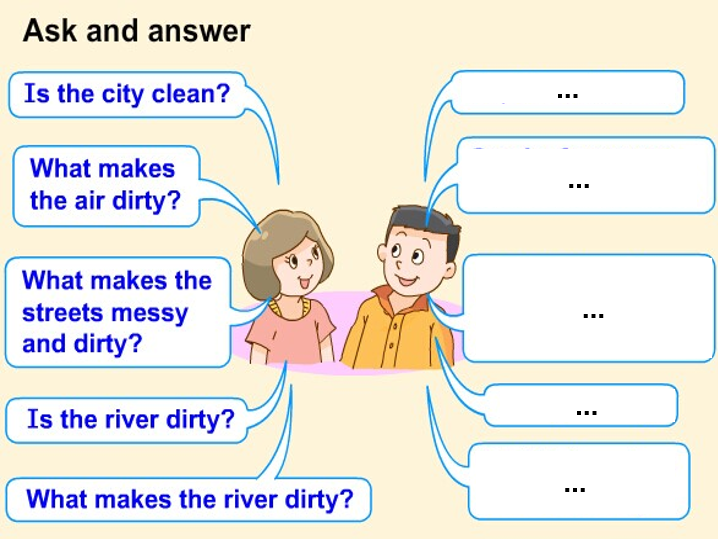 提出解决问题的建议
Read and find:(和同桌读课文P59并找出答案)
What can we do to keep our city clean?
Task2
？
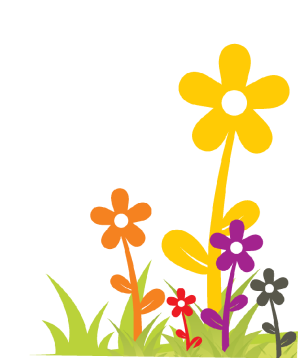 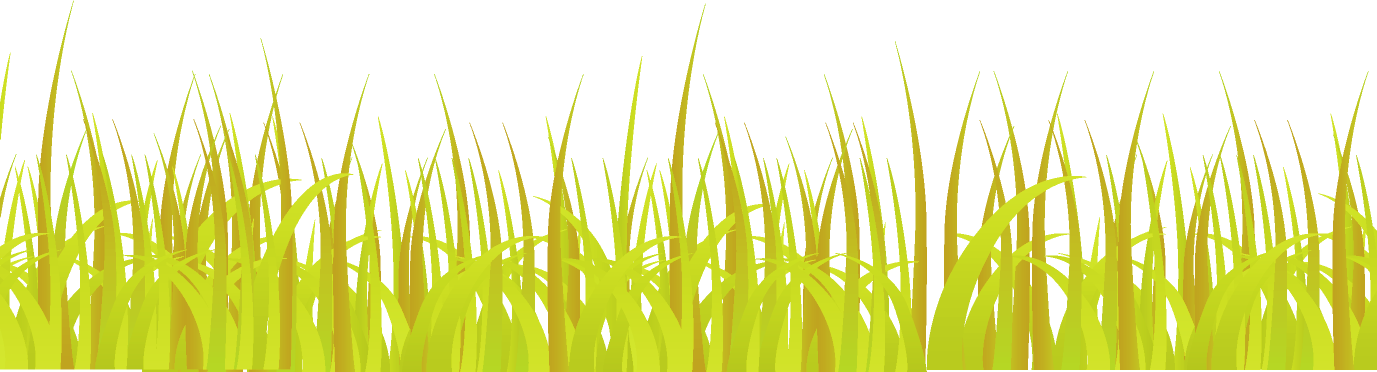 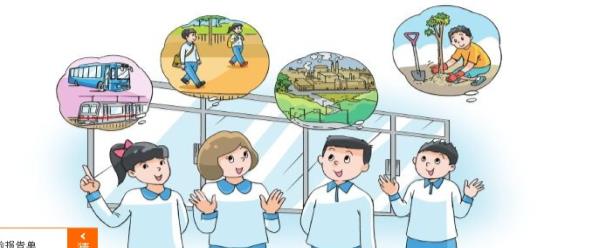 What can we do to keep our city clean?
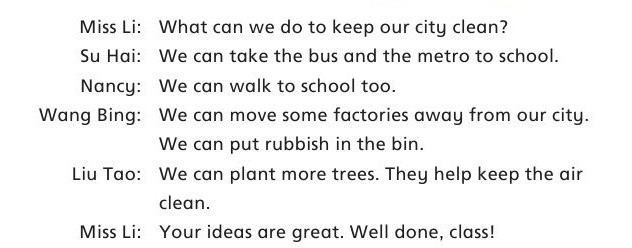 地铁
从……移走
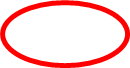 垃圾箱
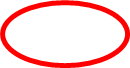 更多的
Think and write 想一想，写一写
What can we do to keep our city clean?
. We can take                      and                            to school.
. We can also                          to  school.
. We can move some                     away from the city.
. We can put                       in the bin.
. We can plant more                      .
the bus
the metro
walk
factories
rubbish
trees
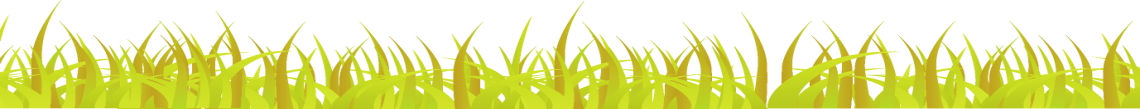 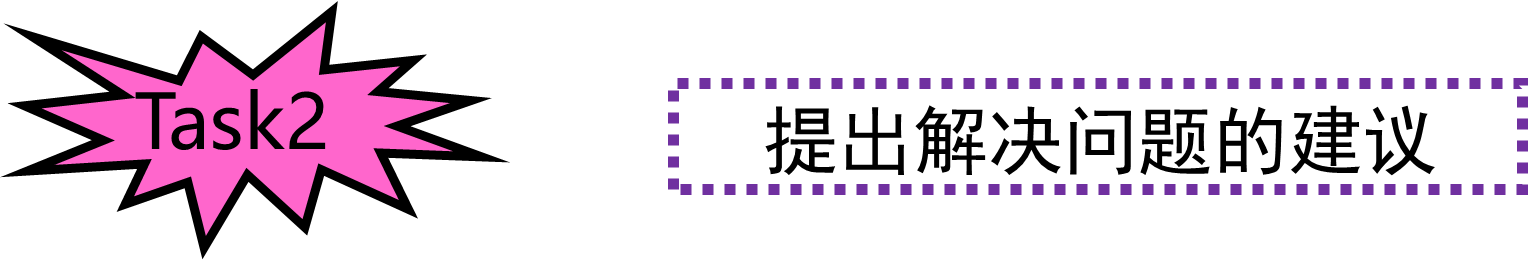 What other ideas？你还有其他的建议吗？
We can...
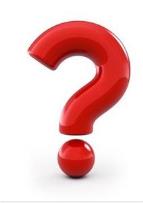 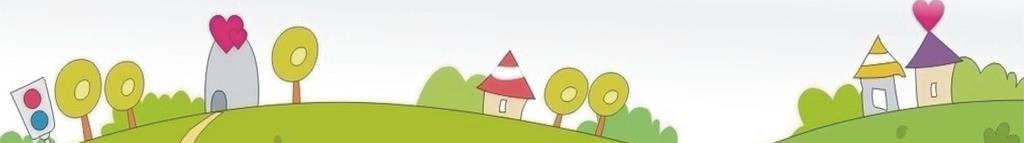 Let's read!
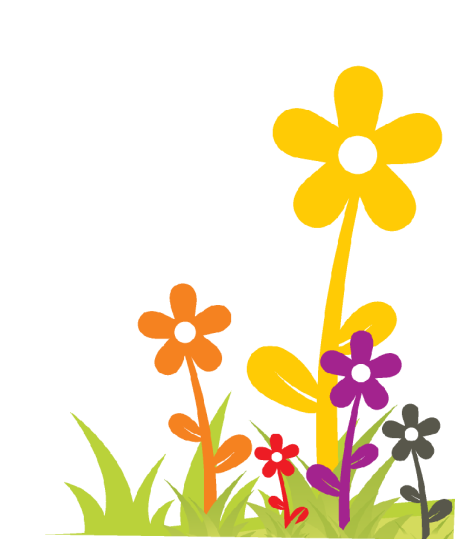 Listen and repeat.
Read in roles.
Read together.
Try to retell.
根据板书内容，试着复述课文。
Our city is not…now. …makes the air dirty. …makes…dirty….
To keep our city clean, we can…. …
Task3
完成倡议书发出倡议
Dear friends:
    Our city is not clean now._____________makes the air dirty. ___________makes_____________dirty.
__________________________________.
   To keep our city clean, we can_________________         __ .________________________.________________________.
    Protecting the environment is everyone ’s duty (保护环境，人人有责).Let's do it right now.
                                            _________
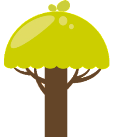 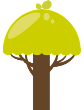 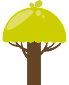 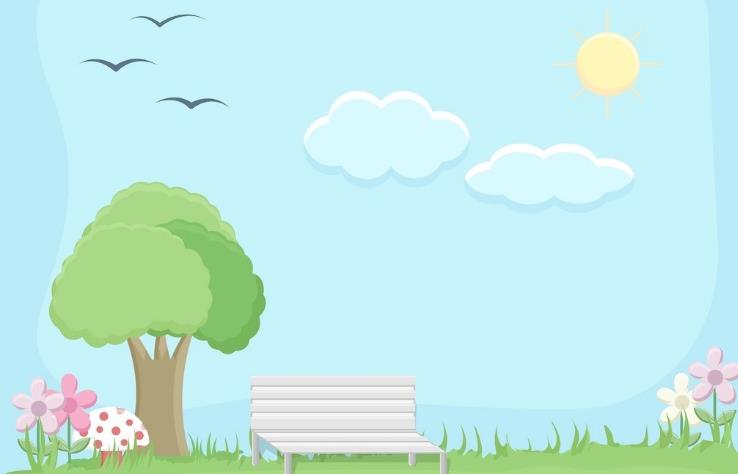 Homework：
  1.Read the text and try to        
  retell the text.
  熟读课文,并试着复述课文。

  2.Read your proposal to your 
  parents and other people.
  (把你的倡议书读给你的父母和更多的人听)